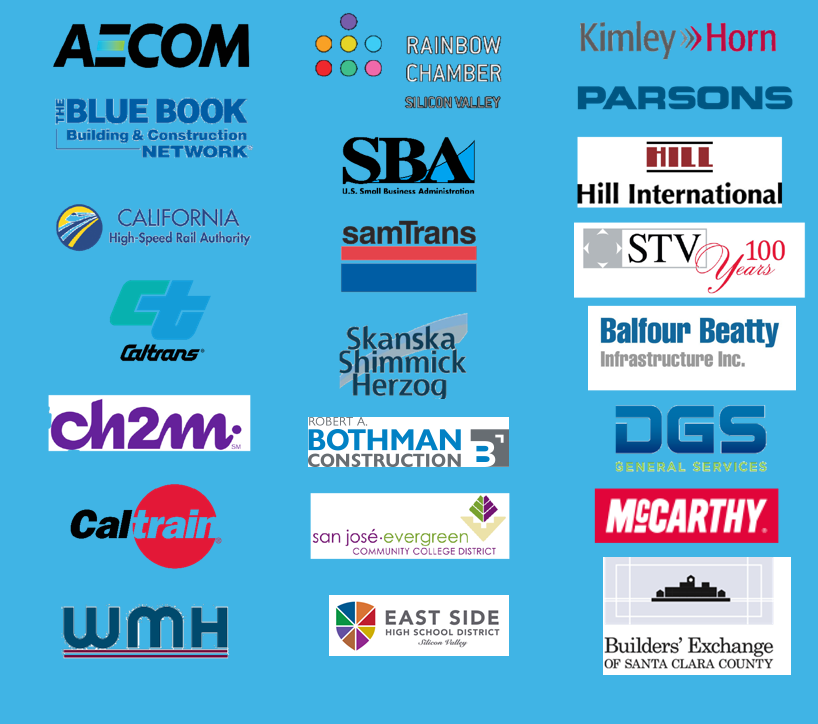 May 11, 2017